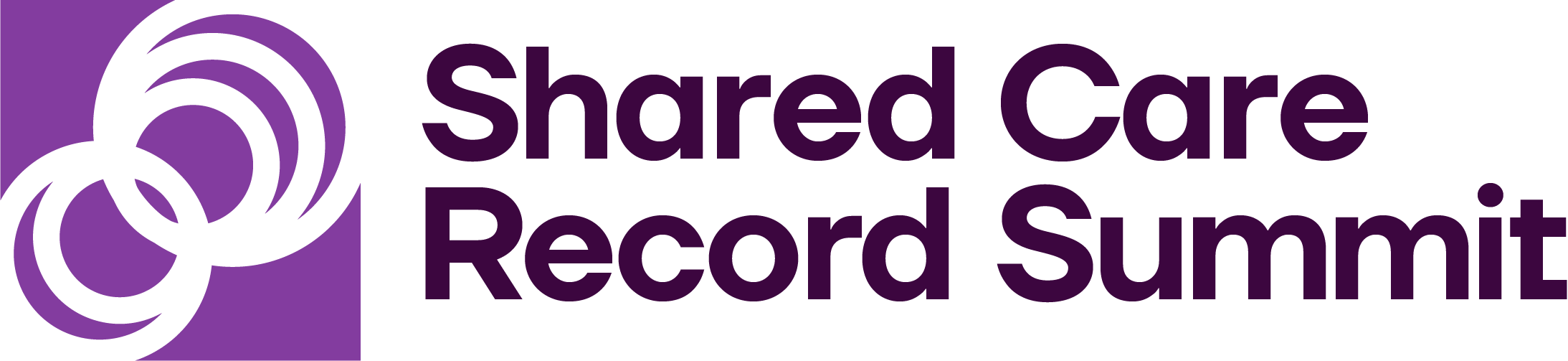 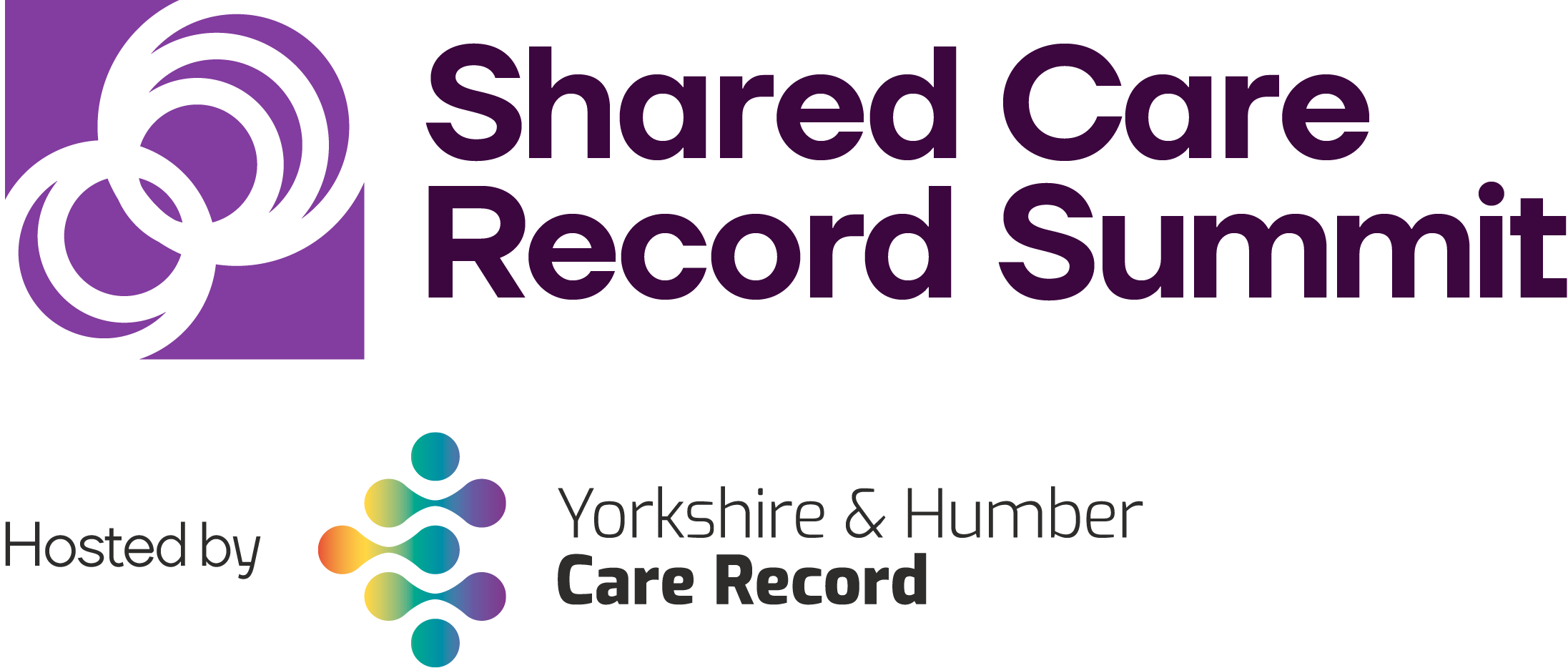 20th – 21st March 2023, The Queens Hotel, Leeds
Outcomes and actions for…Workshop: Maximising the benefits of ShCRs
Workshop Leads:
Astrid GrantPrincipal Consultant, Channel 3Astrid.grant@channel3consulting.co.uk
Laura GodtschalkLLR CR Programme Manager
Laura.godtschalk@nhs.net
Sandra TaylorLeicester, Leics and Rutland (LLR) CR Benefits and Change Manager
Sandra.taylor50@nhs.net
In summary:
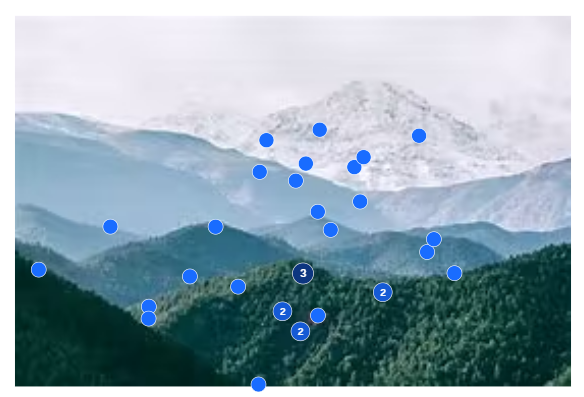 ShCR programmes at very different stages
This workshop focused on the role of benefits realisation in measuring and maximising ShCR outcomes. 
It used examples from the Leicester, Leics and Rutland Care Record to illustrate some practical benefit- led approaches to achieve value in implementation.
A Mentimeter survey reviewed where colleagues were with benefits realisation, and identified the next challenges colleagues intended to tackle. 
Groups were invited to share ideas to help to tackle their current challenges and unblock progress. 
Finally, we looked to the future, asking how the ShCR infrastructure could be capitalised on further to benefit health and care.
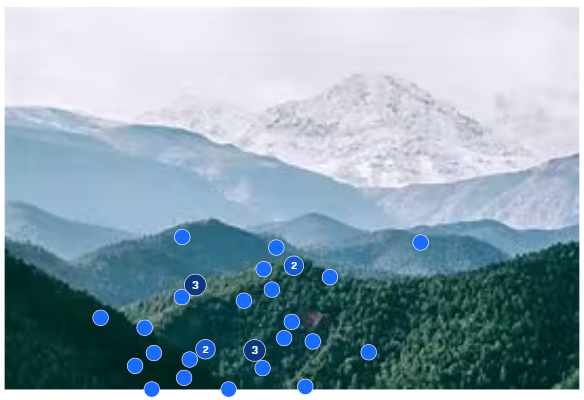 …with further to go on their benefits journeys
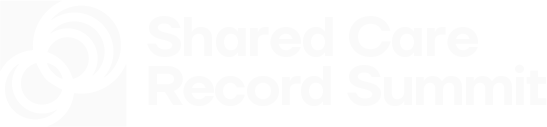 Goals:
Connect and exchange ongoing on ShCR benefits realisation – expertise, tools, capabilities
Quick wins via point to point exchange – many enabled directly in the workshop
Small groups addressing shared challenges
Catalogue of strengths/ expertise/ tools/ offers
National networks sustaining/ coordinating



3.
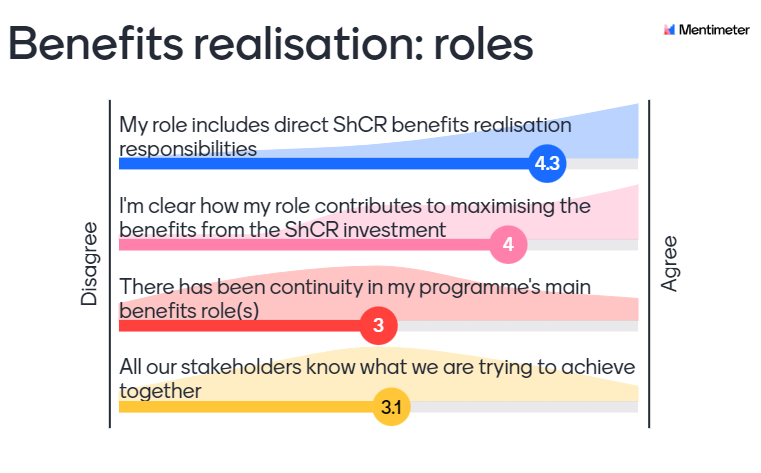 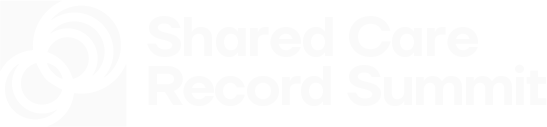 Illustrative Outcomes & Actions